Example Current State, Desired State, Goals and Capabilities for <customer name>
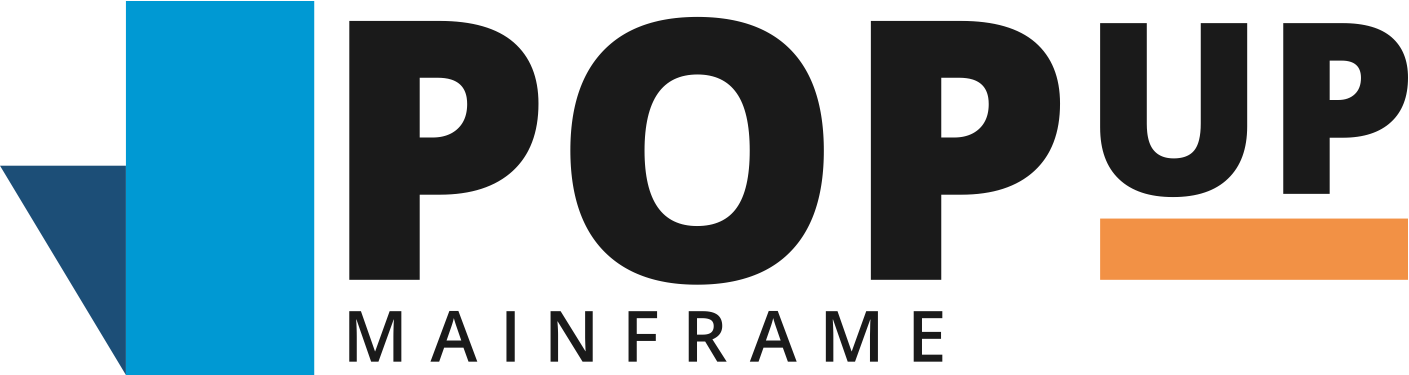 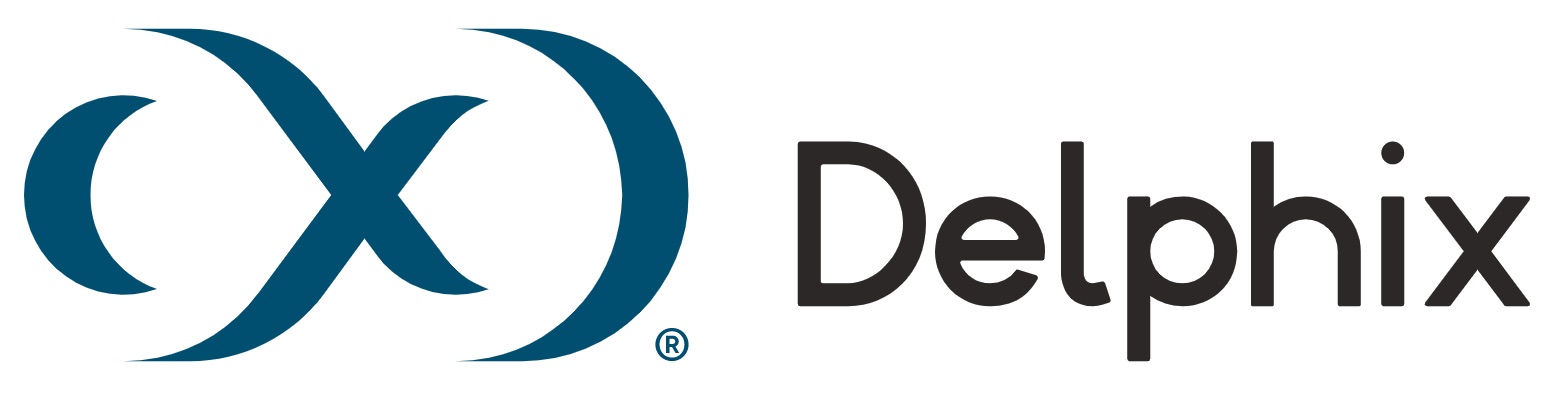 Project Goals: The proof of value for PopUp & Delphix at <Customer Name> will prove the following capabilities
Fast provisioning of Oracle VDBs (Virtual databases)
Fast provisioning of SQL Server VDBs
High reduction of storage used for non-production databases
Ease of use of Delphix client for database provisioning for Developers and Support teams
Ability to automate provisioning or rehydration of VDBs
Ability to rewind and roll forward VDBs to a given point in time
Ability to consolidate databases onto less hardware
Ability to run post actions on provisioned VDBs
Ability to clone a clone
Identify performance improvements
Current State (Current Challenges and Issues)
It takes 8-12 months to create an environment for SIT
There is no complete end-to-end test environment
NFT environment takes several hours to reset if there are issues
Hardly any testing done by developers due to environment constraints
Reset of an environment takes weeks. During this time the testers are unable to test.
Test systems unavailable during refreshes
Environment sharing between different projects
Lots of time spent reproducing issues that have been found in test
Developers need to access test environments to diagnose issues
Currently takes 3-4 months to get an environment refreshed. Oracle restores are a big problem in this process as they only have 2 tape drives (can only restore 2 environments at a time)
Customer data in test environments (exposure to third parties)
Stale data in test environments
Unable to regularly refresh majority of database environments due to constraints on Production DBAs

Desired State (Desired Business Objectives)
Increase the number of testing environments for migration & upgrade testing 
Reduction in test environment build and restore times
A repeatable and efficient data obfuscation process
Retain relational and status integrity across multiple platforms
Support for batch execution
Support for masking all data/technology types including Mainframe
Support for sub setting where foreign key constraints aren’t available
Customisable masking and subsetting
Reduction in storage footprint and cost
Required Capabilities
1
[Speaker Notes: Important to gather your metrics based on the cus]
Key Use Cases & Validation Points to Prove for <customer name> - Mainframe Virtualisation & Masking
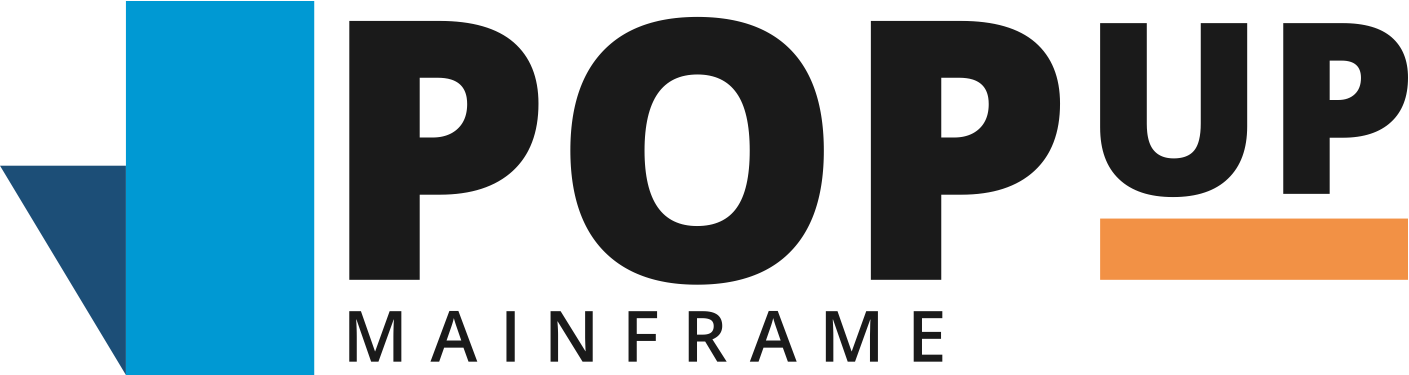 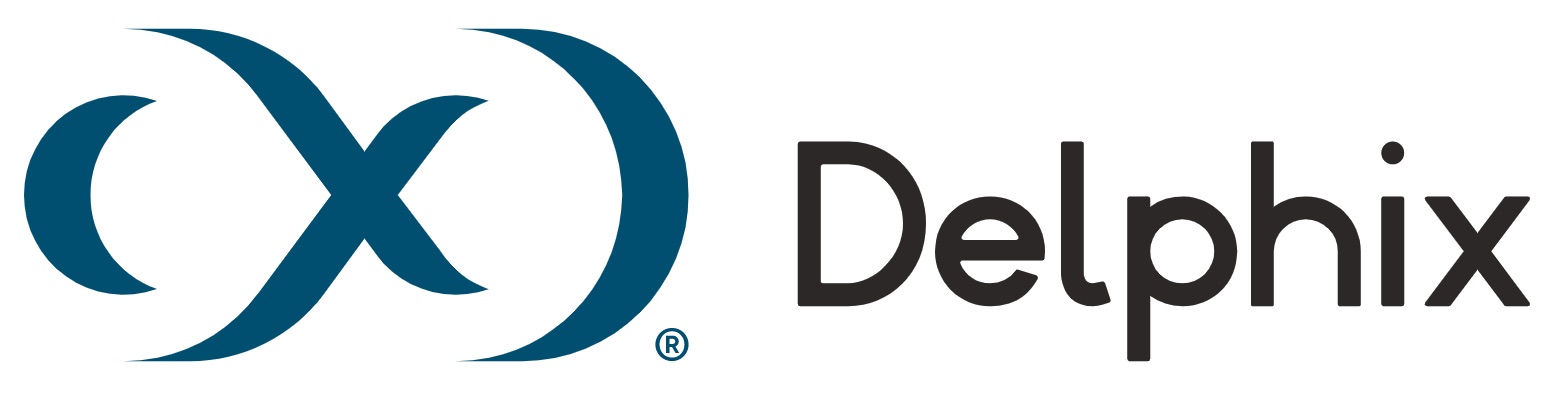 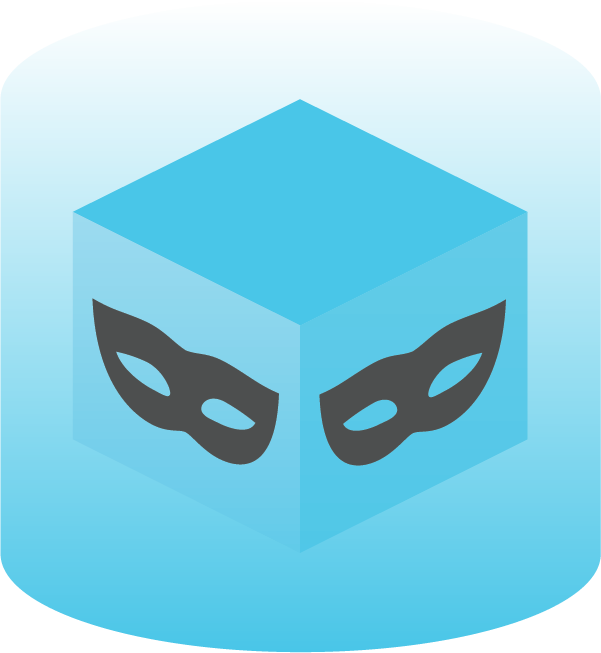 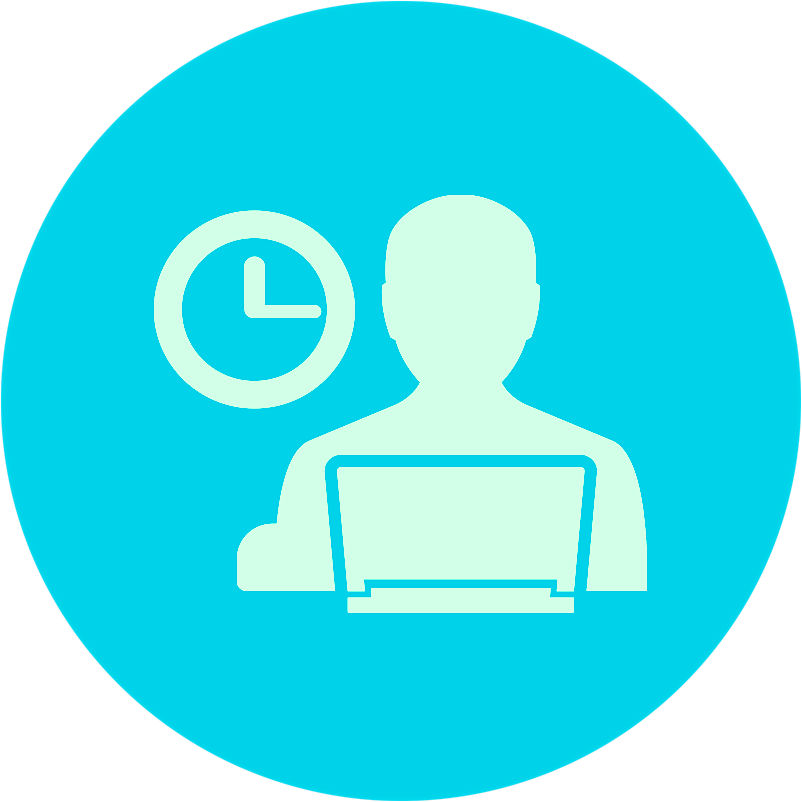 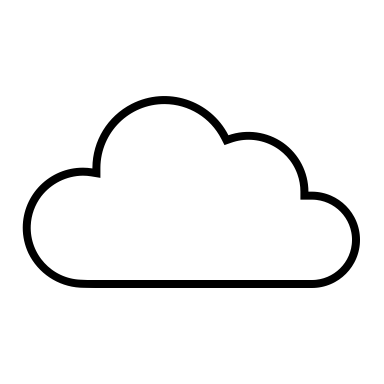 2
[Speaker Notes: Important to gather your metrics based on the cus]